ТЕМА 8. ФОРМУВАННЯ І РОЗВИТОК ПРОЕКТНОЇ КОМАНДИ
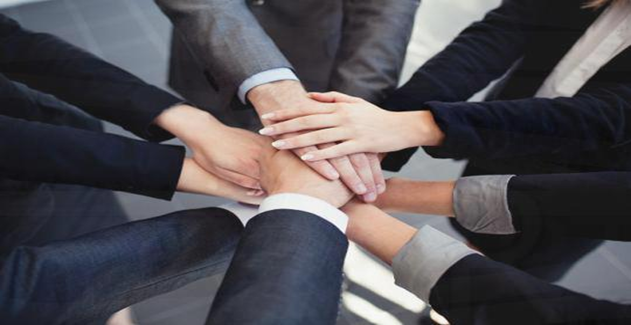 ПЛАН:
1. Формування команди проекту 
2. Управління конфліктами в проектах 
3. Лідерство і мотивація в команді 
4. Розвиток команди
1. Формування команди проекту
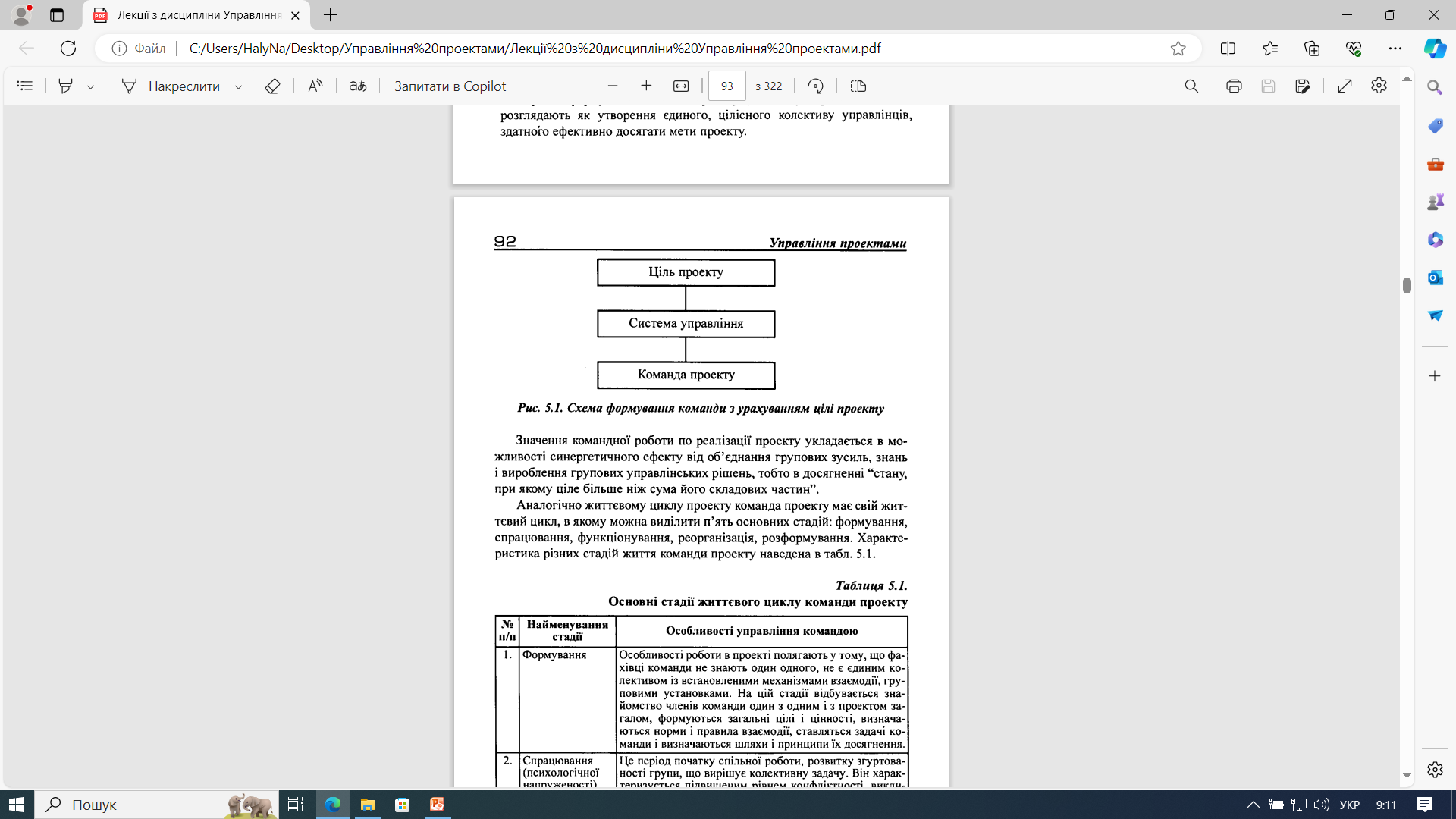 .
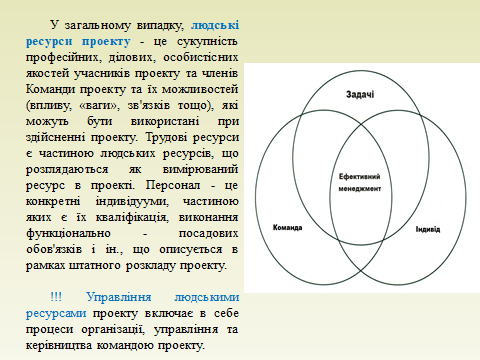 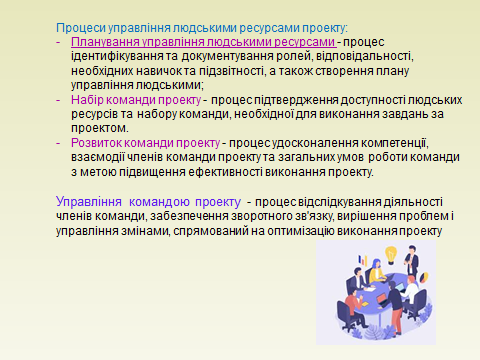 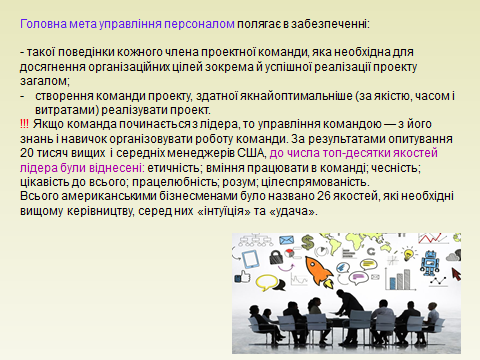 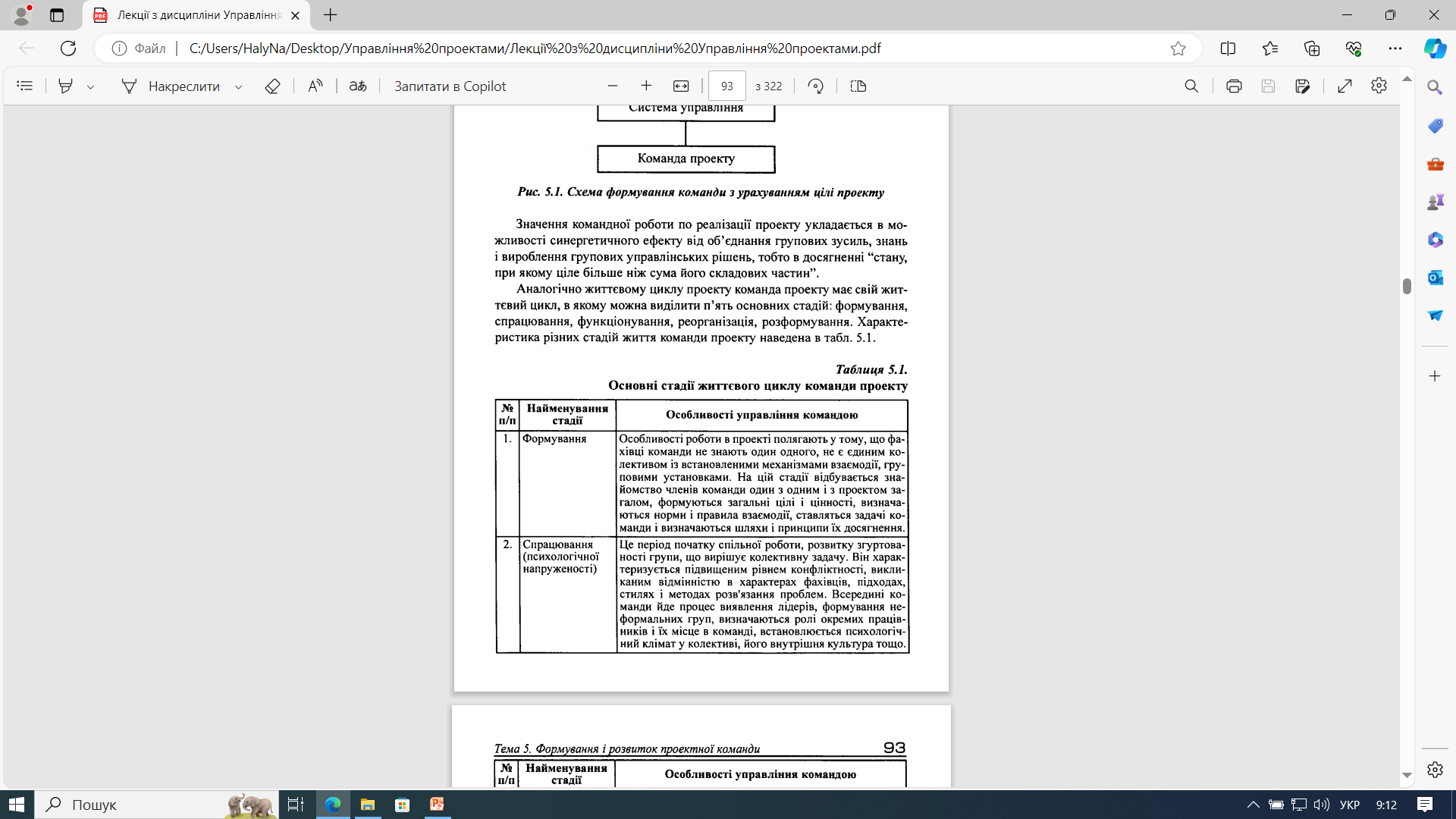 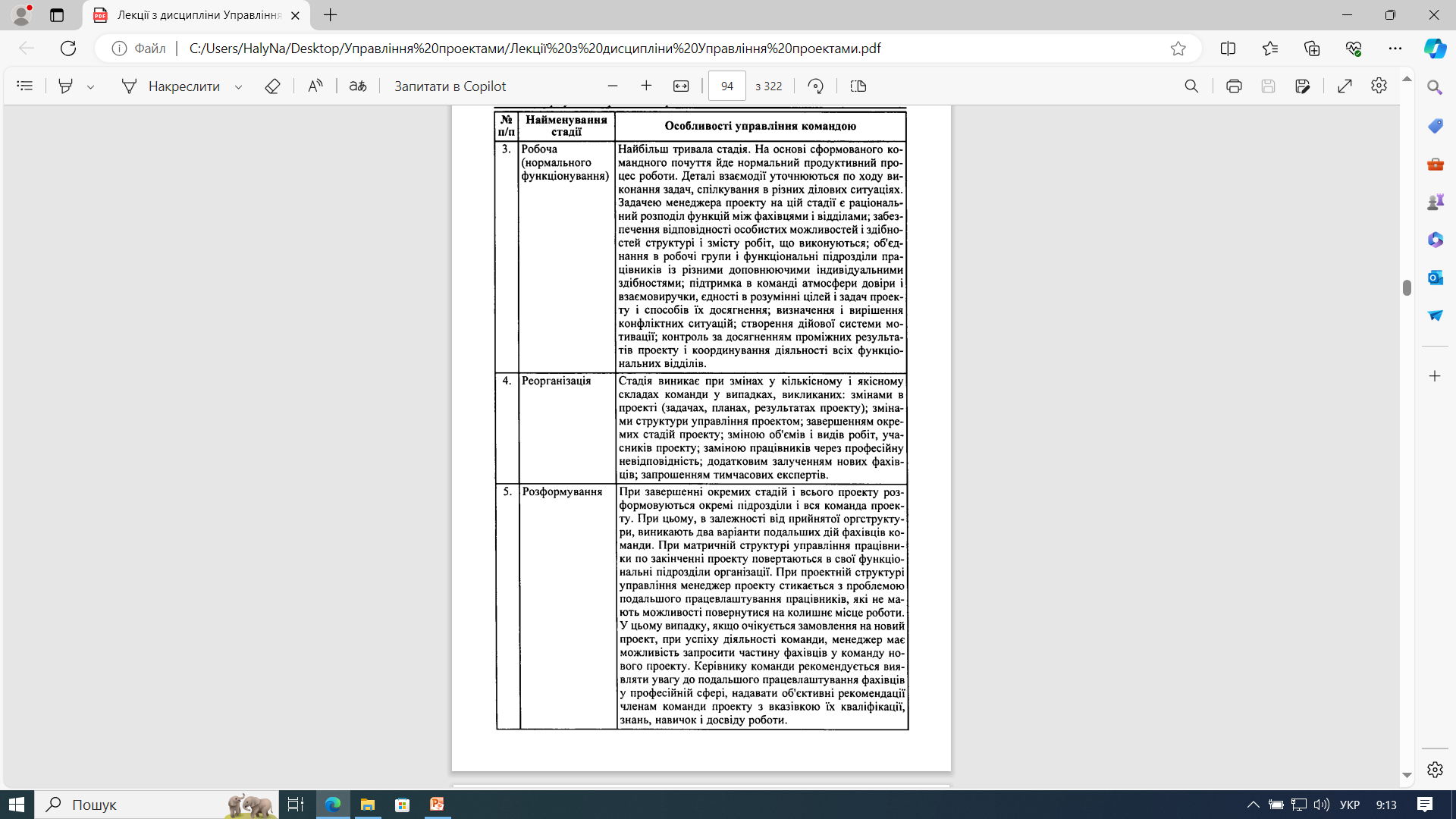 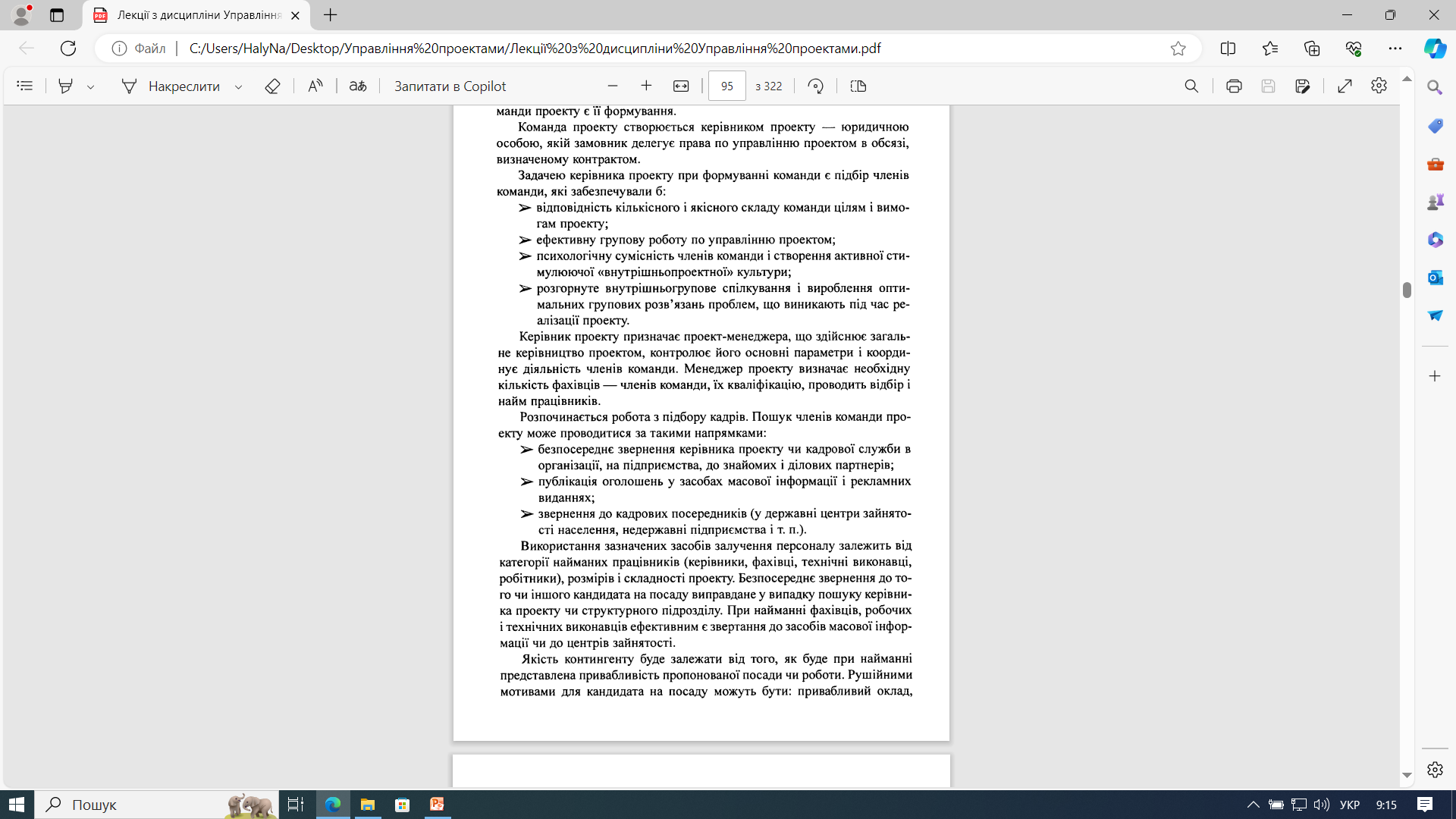 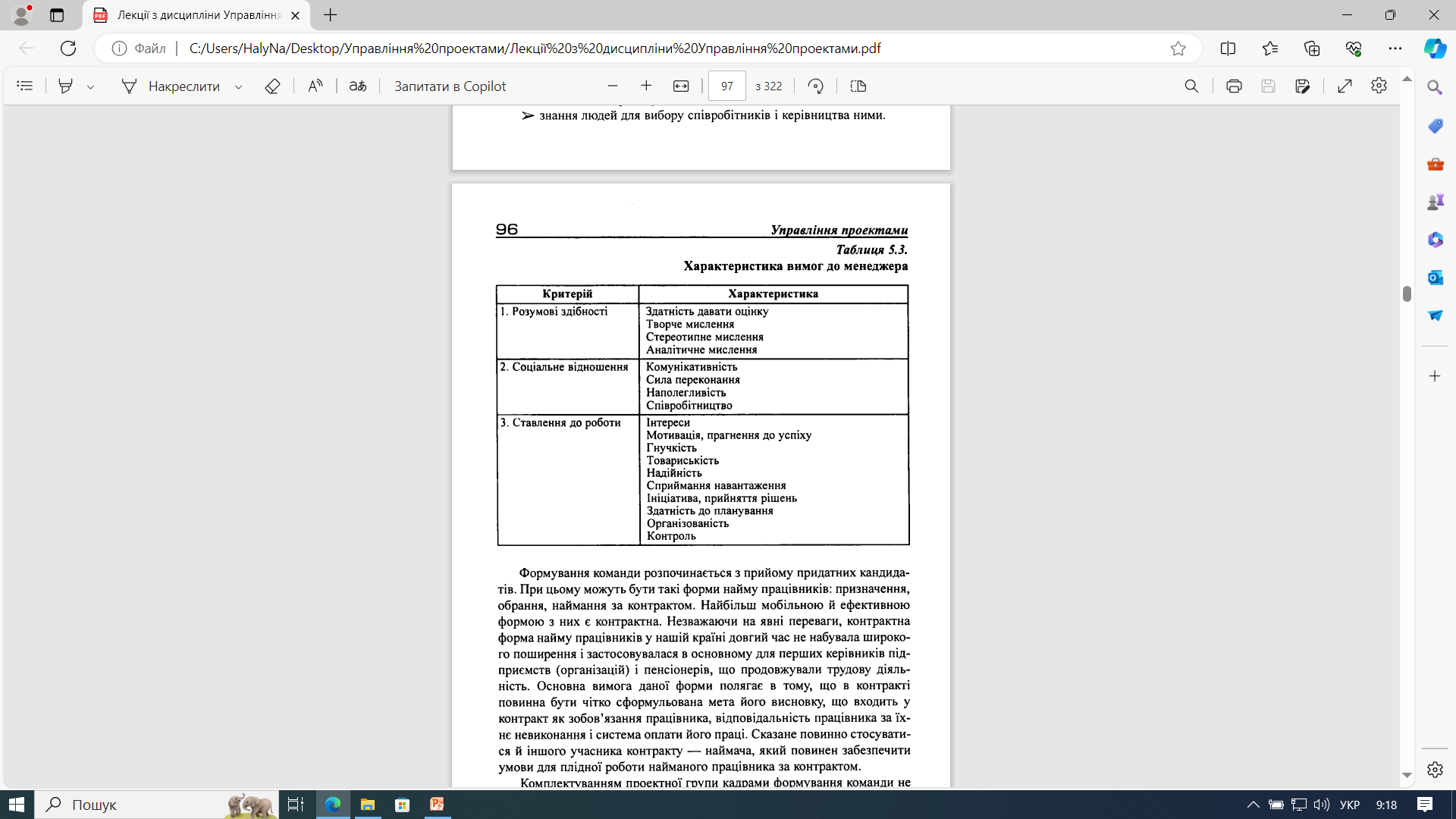 2. Управління конфліктами в проектах
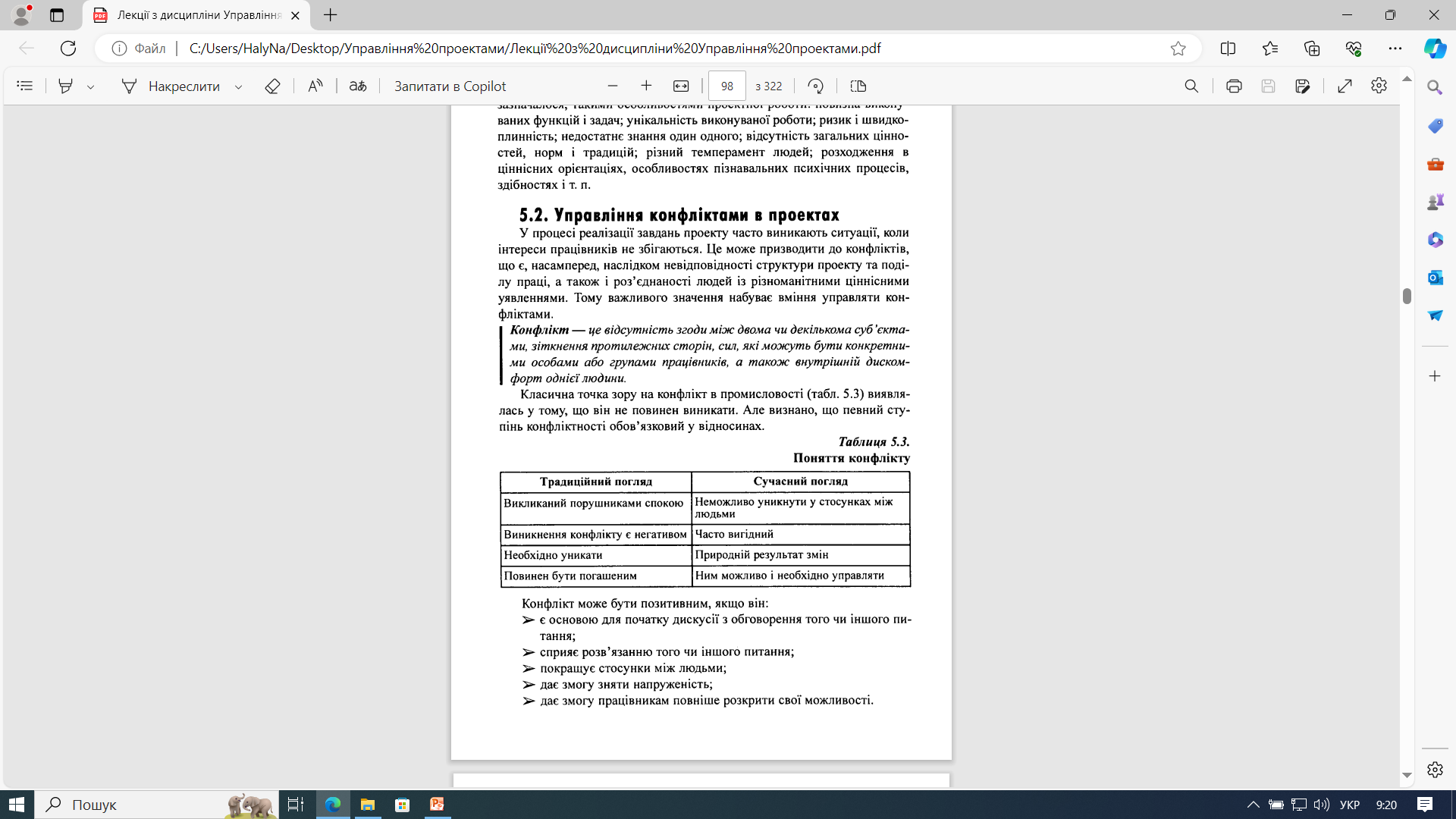 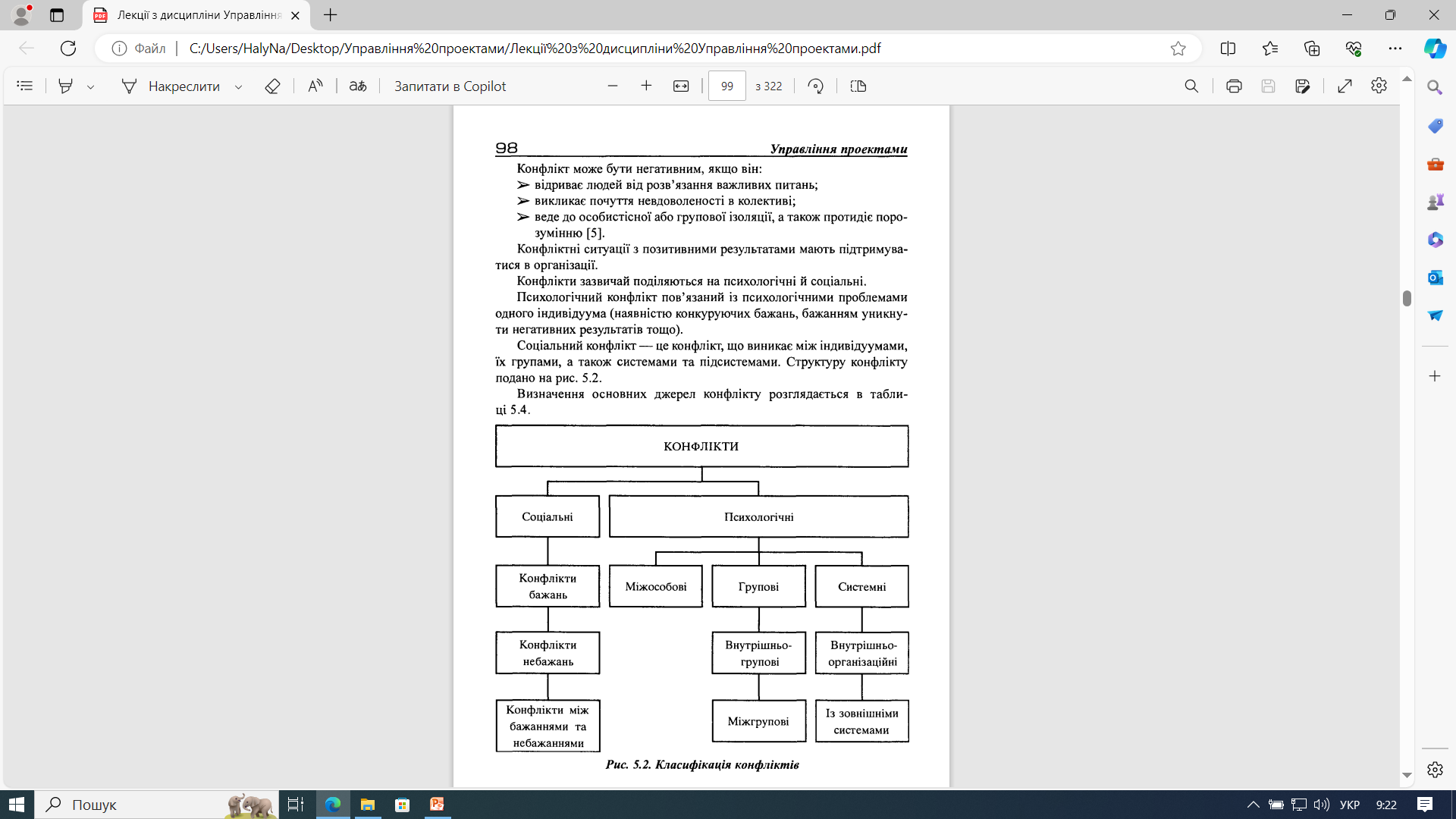 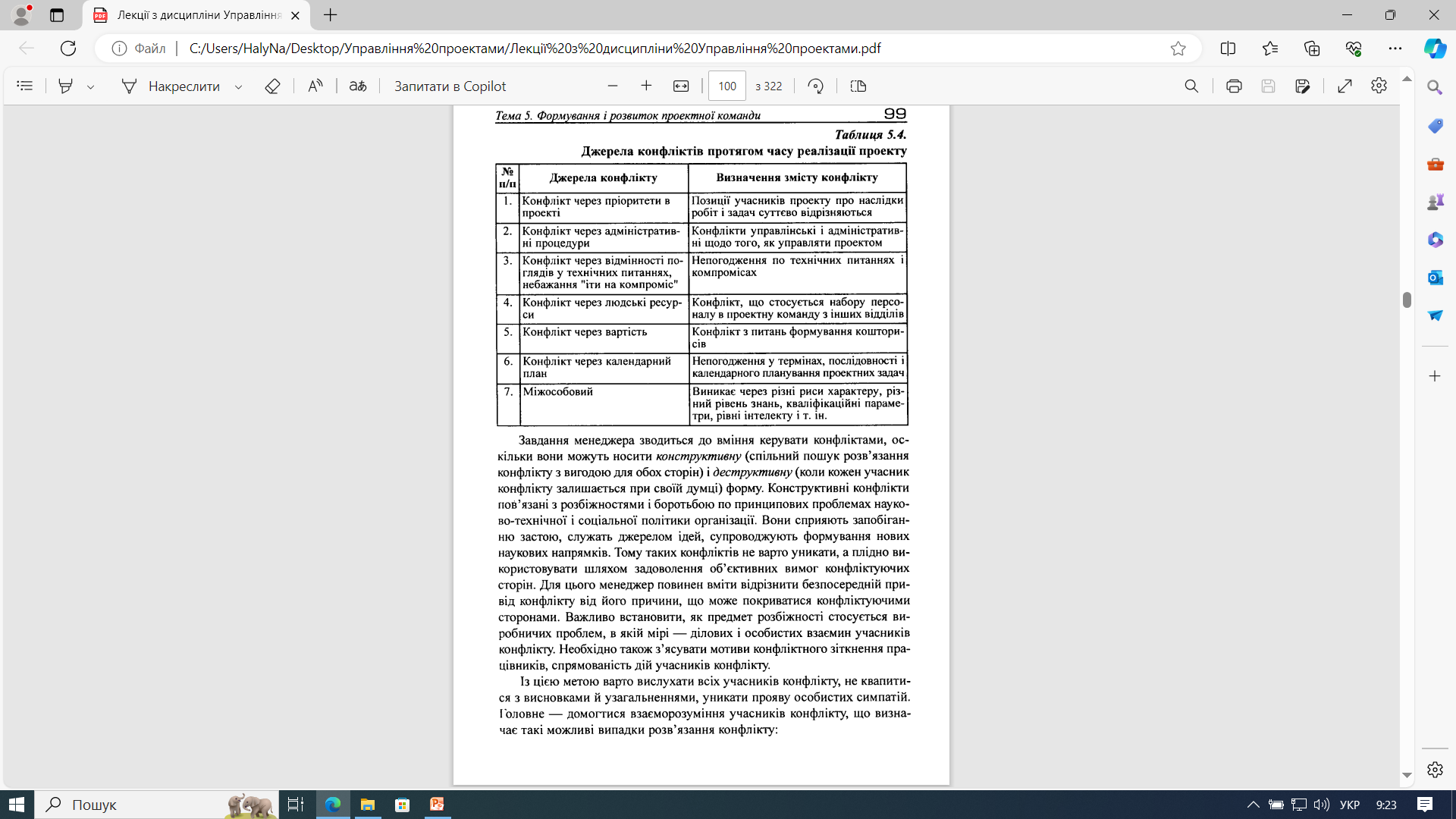 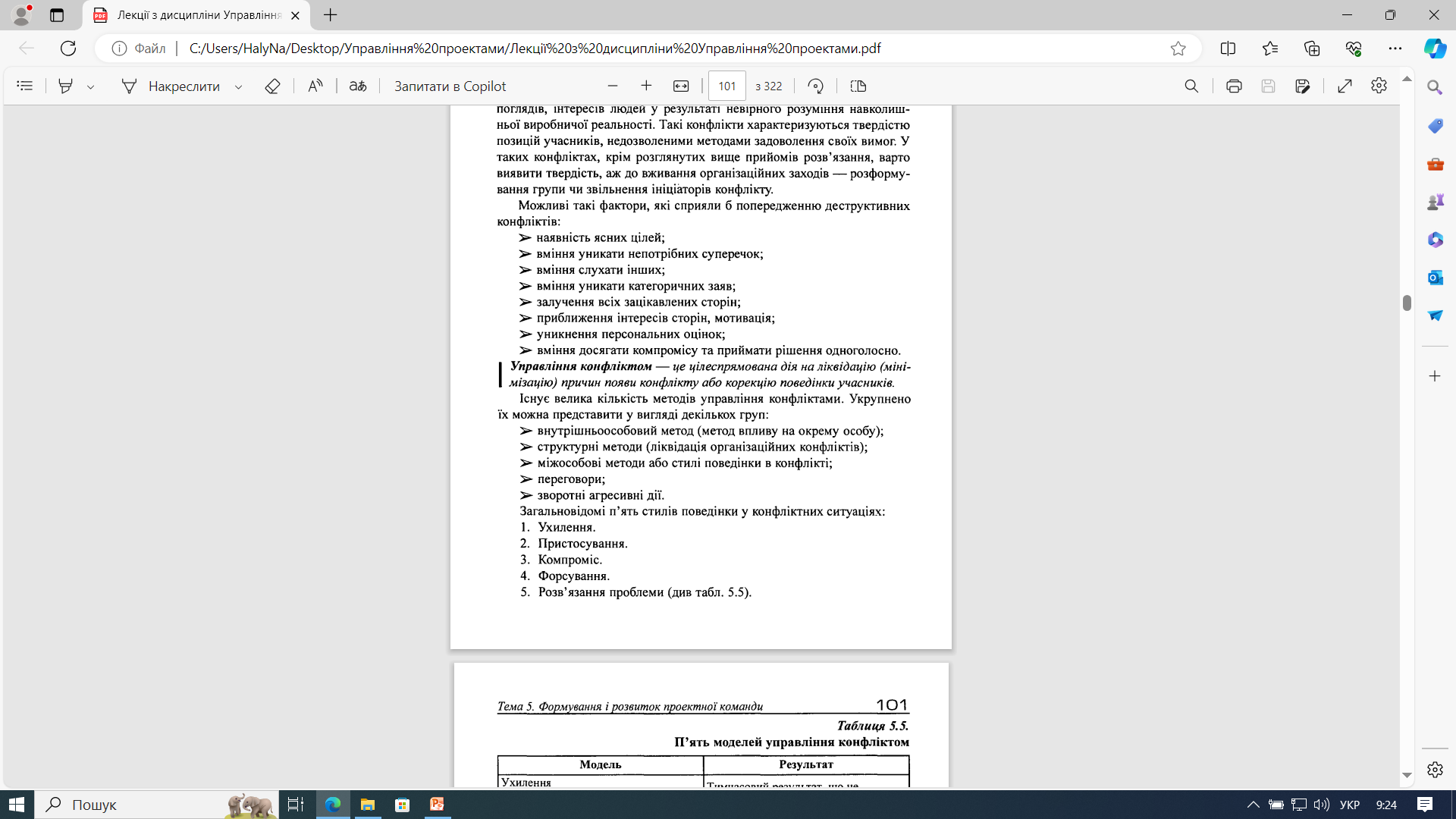 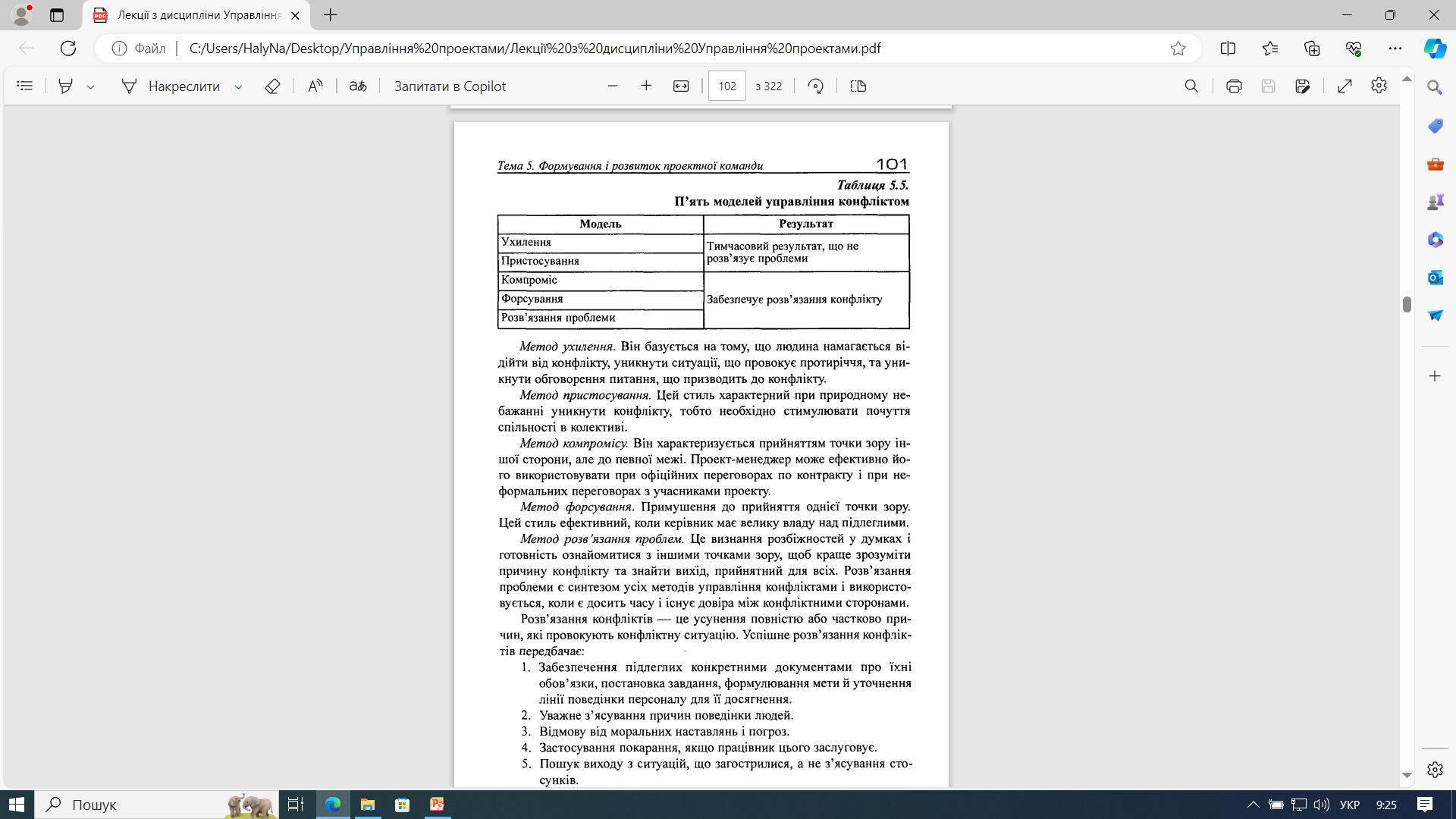 3.Лідерство і мотивація в команді
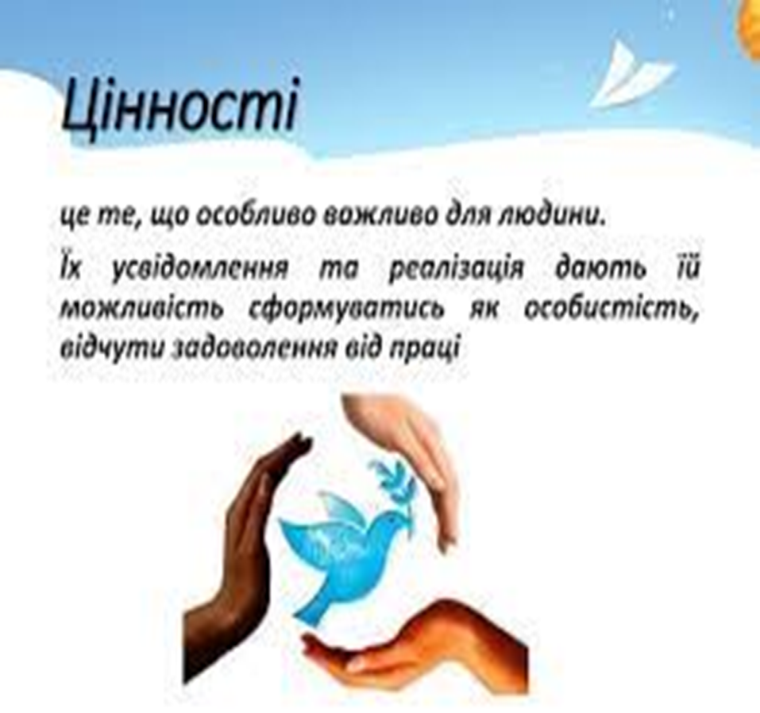 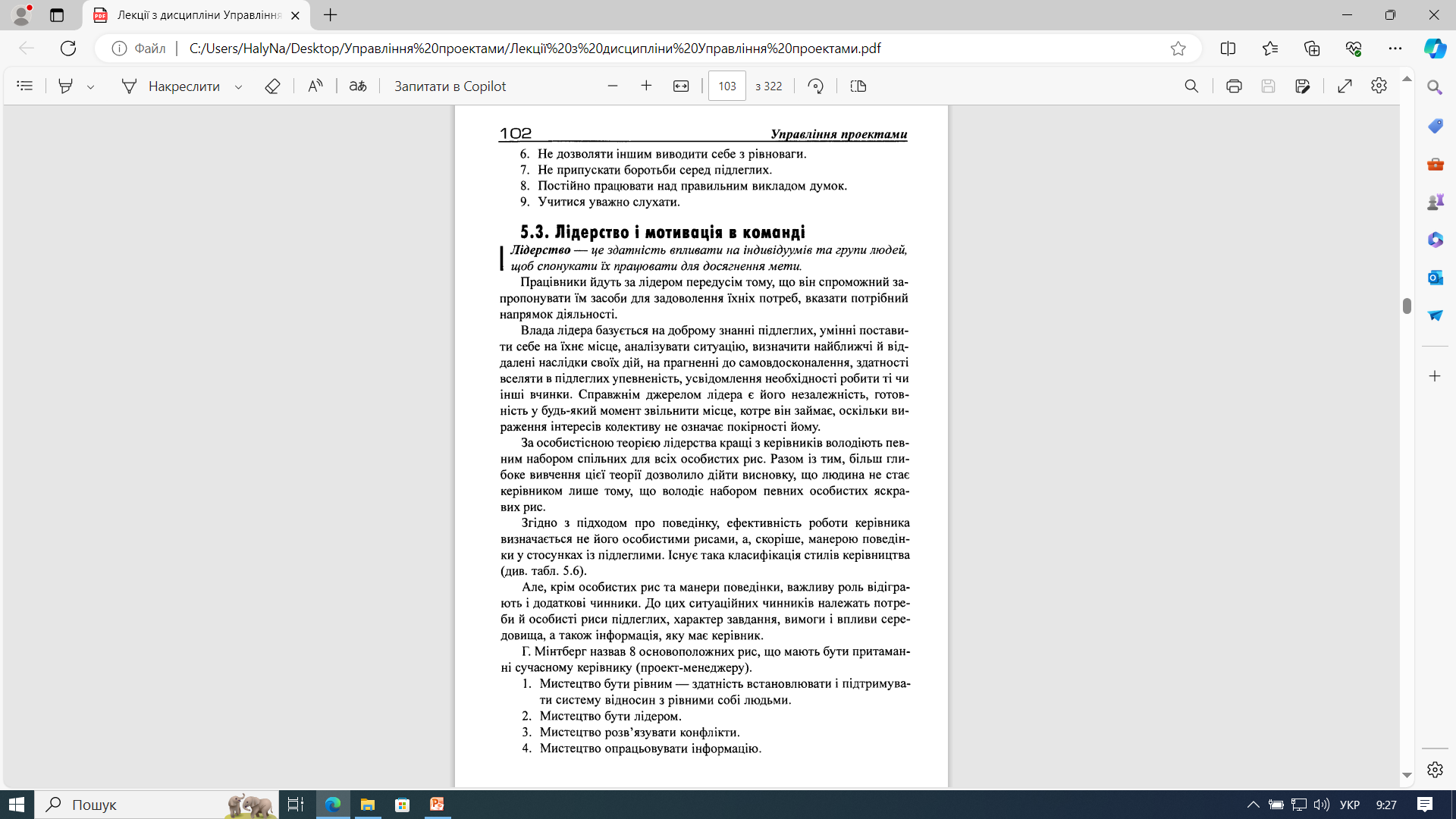 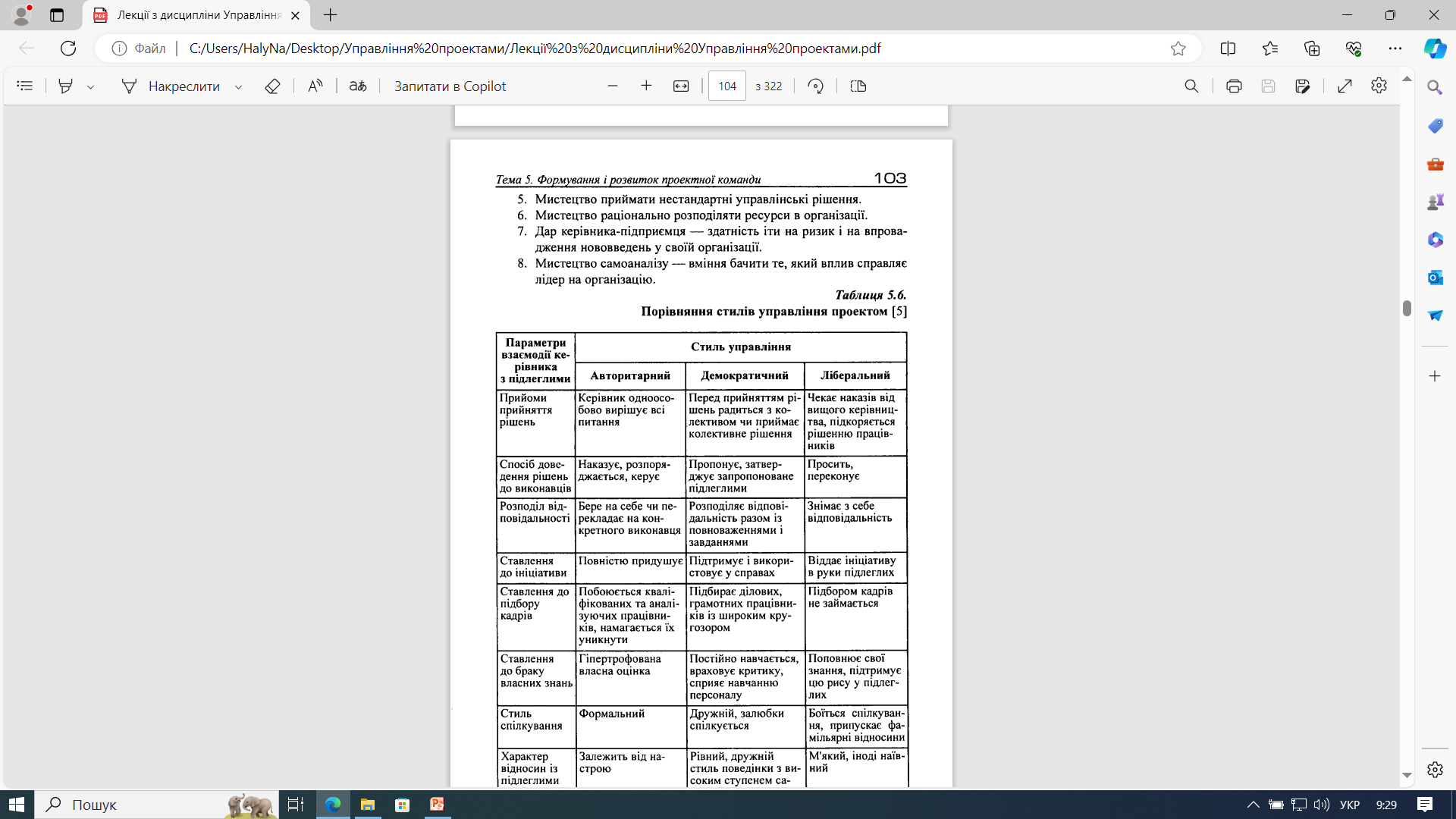 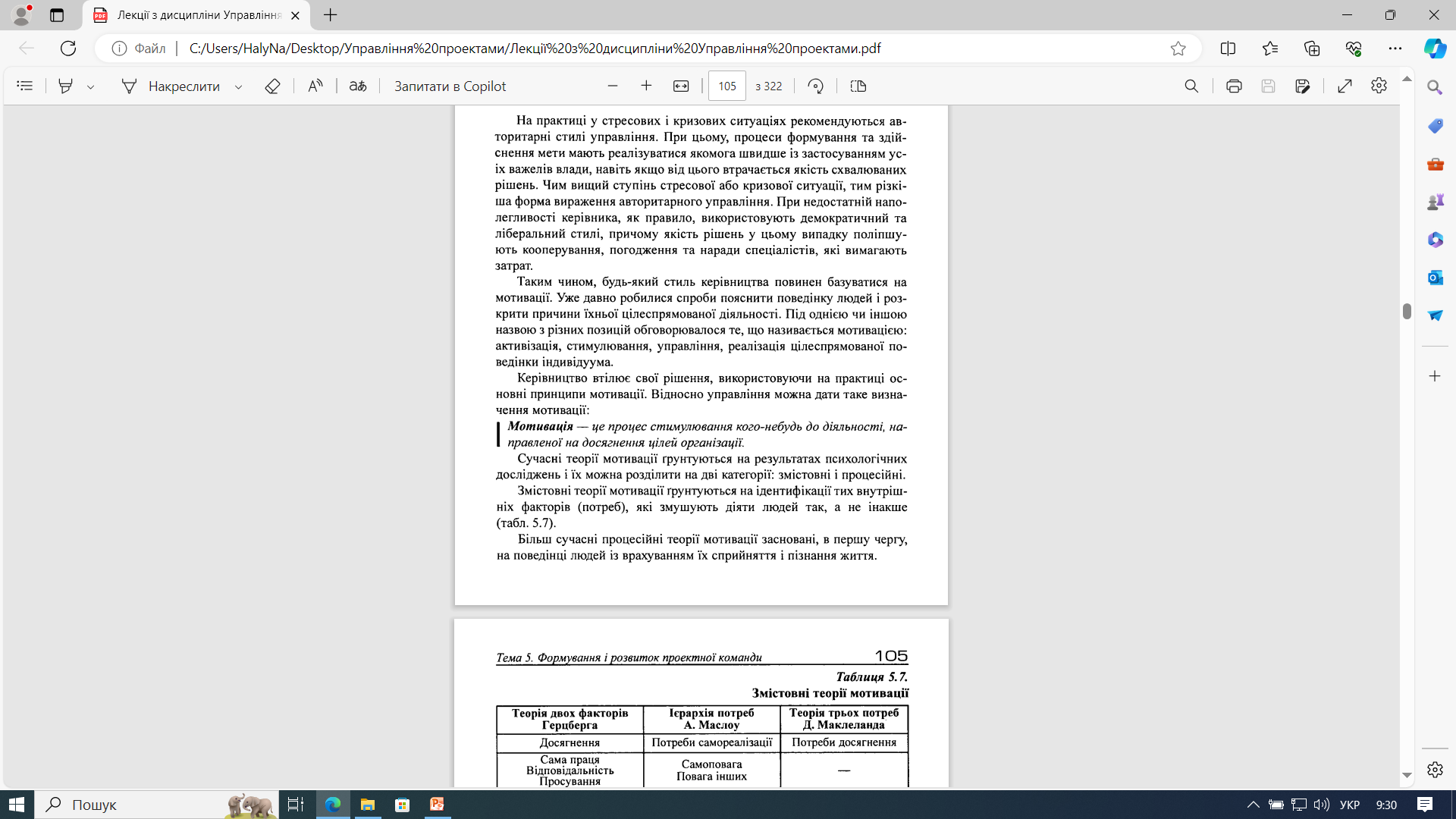 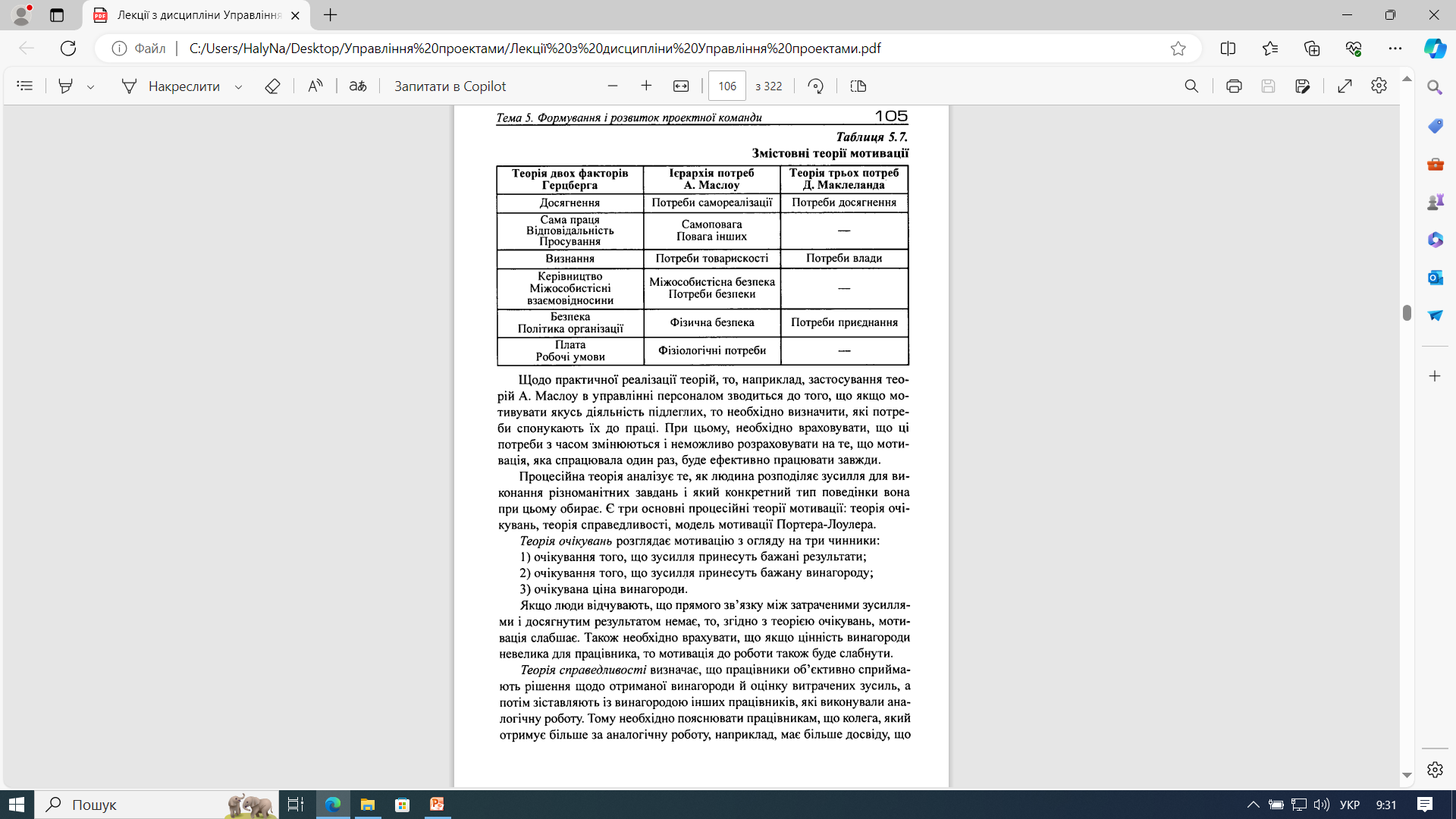 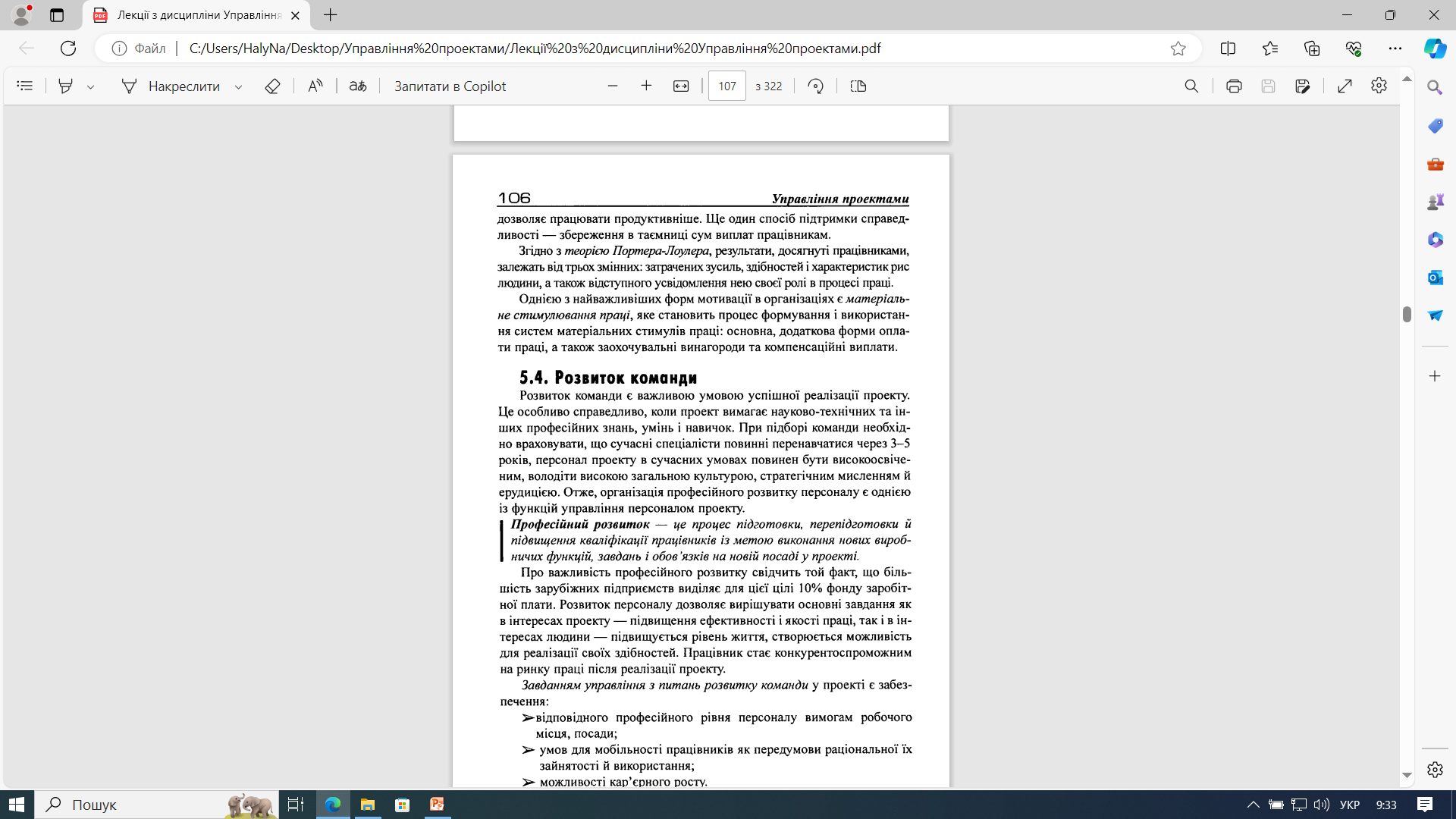 4. Розвиток команди
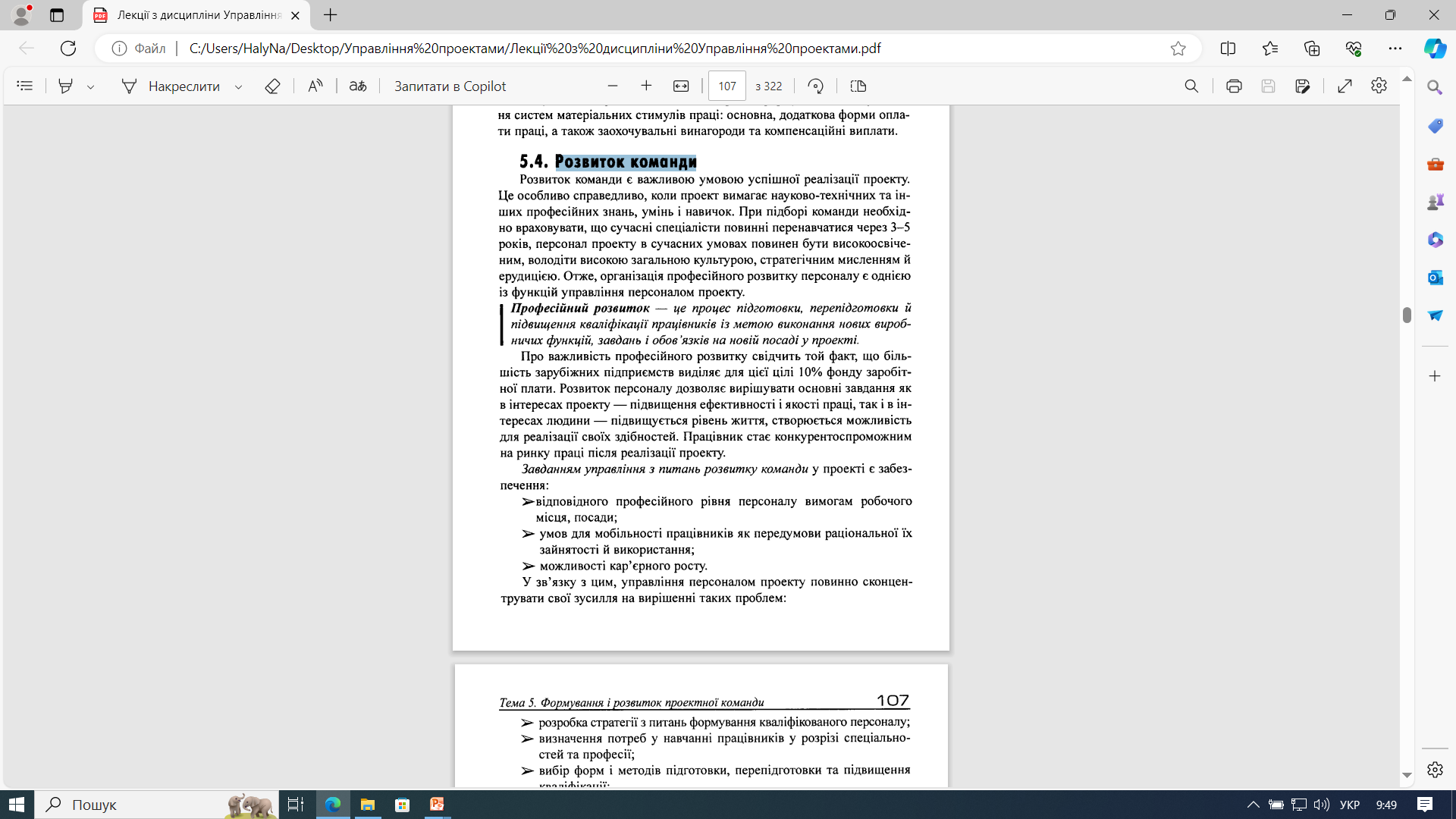 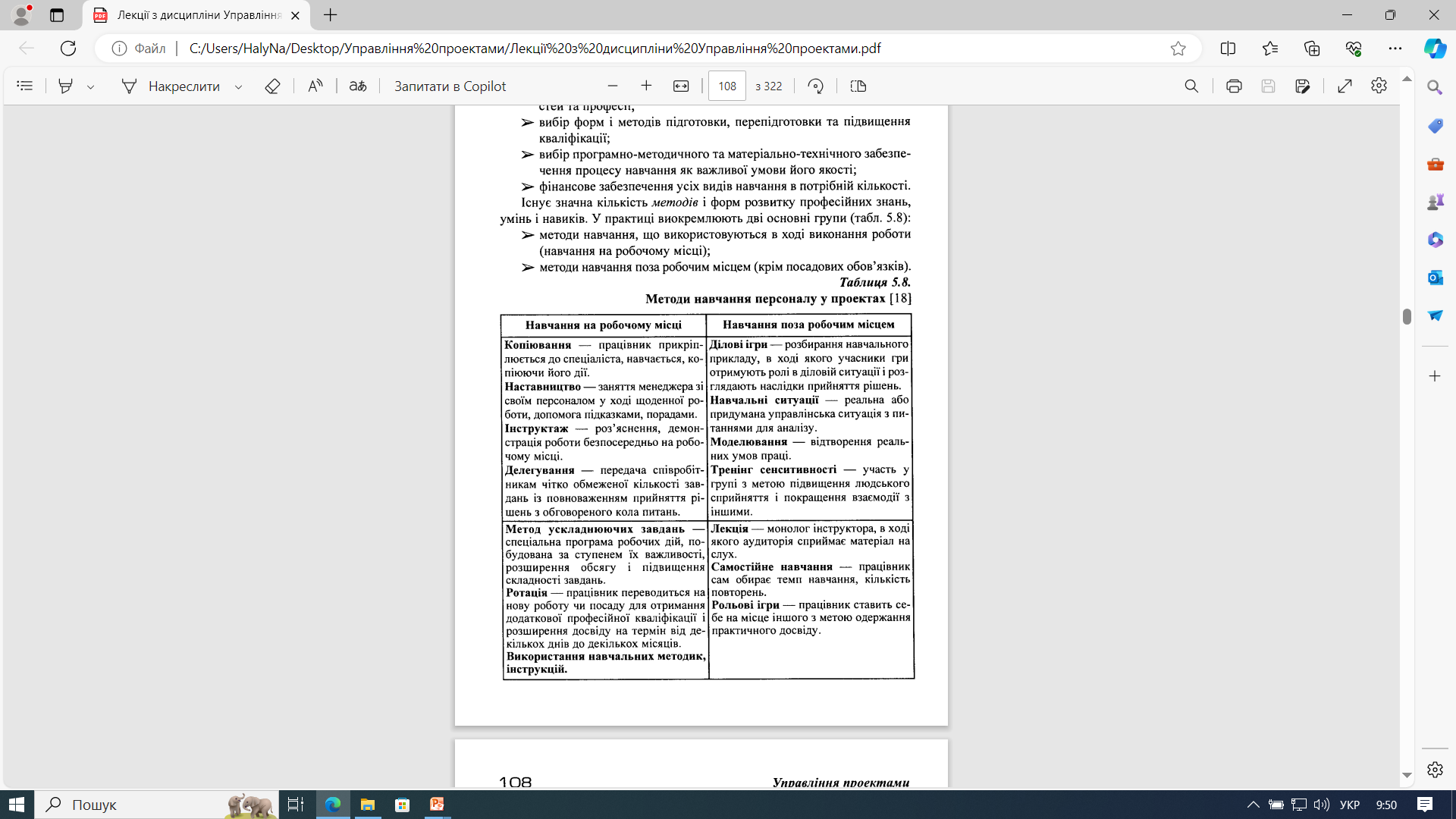